A Reminder about
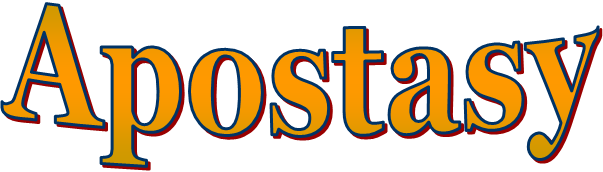 Jude 5-7
Jude 5-7
5 But I want to remind you, though you once knew this, that the Lord, having saved the people out of the land of Egypt, afterward destroyed those who did not believe. 6 And the angels who did not keep their proper domain, but left their own abode, He has reserved in everlasting chains under darkness for the judgment of the great day; 7 as Sodom and Gomorrah, and the cities around them in a similar manner to these, having given themselves over to sexual immorality and gone after strange flesh, are set forth as an example, suffering the vengeance of eternal fire.
Jude 5-7
5 But I want to remind you, though you once knew this, that the Lord, having saved the people out of the land of Egypt, afterward destroyed those who did not believe. 6 And the angels who did not keep their proper domain, but left their own abode, He has reserved in everlasting chains under darkness for the judgment of the great day; 7 as Sodom and Gomorrah, and the cities around them in a similar manner to these, having given themselves over to sexual immorality and gone after strange flesh, are set forth as an example, suffering the vengeance of eternal fire.
Jude 5-7
5 But I want to remind you, though you once knew this, that the Lord, having saved the people out of the land of Egypt, afterward destroyed those who did not believe. 6 And the angels who did not keep their proper domain, but left their own abode, He has reserved in everlasting chains under darkness for the judgment of the great day; 7 as Sodom and Gomorrah, and the cities around them in a similar manner to these, having given themselves over to sexual immorality and gone after strange flesh, are set forth as an example, suffering the vengeance of eternal fire.
Jude 5-7
5 But I want to remind you, though you once knew this, that the Lord, having saved the people out of the land of Egypt, afterward destroyed those who did not believe. 6 And the angels who did not keep their proper domain, but left their own abode, He has reserved in everlasting chains under darkness for the judgment of the great day; 7 as Sodom and Gomorrah, and the cities around them in a similar manner to these, having given themselves over to sexual immorality and gone after strange flesh, are set forth as an example, suffering the vengeance of eternal fire.
Apostasy Results in Perversion…
From Faith to Faithlessness
Heb. 3:12-19  Israel is an example of this decline
Rom. 11:19-23  Gentile Christians warned of same
Heb. 10:36-39  Faith that fails to obey leads to perdition
From Ordained Order to Usurping Authority
1 Cor. 12:18  Principle stated: God’s order as He pleased
Gal. 1: 6-9  Christ called through His gospel – no change
2 Jn. 9-11  Doctrine of Christ not to be altered
From Morality to Immorality
Rom. 1:18-28  Gentiles in idolatry exemplified this evil
1 Cor. 10:1-8  Israel exemplified same decline
2 Pet. 2:14-19  Same corrupting influence of error today